Clase restar .Matemática .Profesora: Carola Rubilar.
Comprensión de lectura.
Lenguaje y comunicación
Primer año A
Objetivo de aprendizaje : Restar números hasta el 10  .
Semana del 13 al 17 de Julio .
Trabajar cuaderno de actividades .

(Lección 22 y 23   )
Criterios de evaluación .No debe enviar el registro ,ante cualquier duda escribir  al correo: carolaandrea.r@hotmail.com (Colocar nombre del alumno/a).
    Se revisará el texto del estudiante cuando eventualmente volvamos a clases en el aula.
¡ Muy buen trabajo !
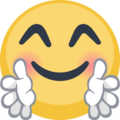